Histopoly: Moodle, H5P and Monopolyholding hands
Hugo Ribeiro
Educational Technologist
Ricardo MarcosProfessor
University Of Porto, Portugal
Technologies for Education Office
Support teachers that combine F2F classes with on-line component;
Staff training;
On-line tutoring;
LMS management;
Support to online assessment;
Multimedia development;
30k students;
4k teaching staff;
2 Moodle Installations;
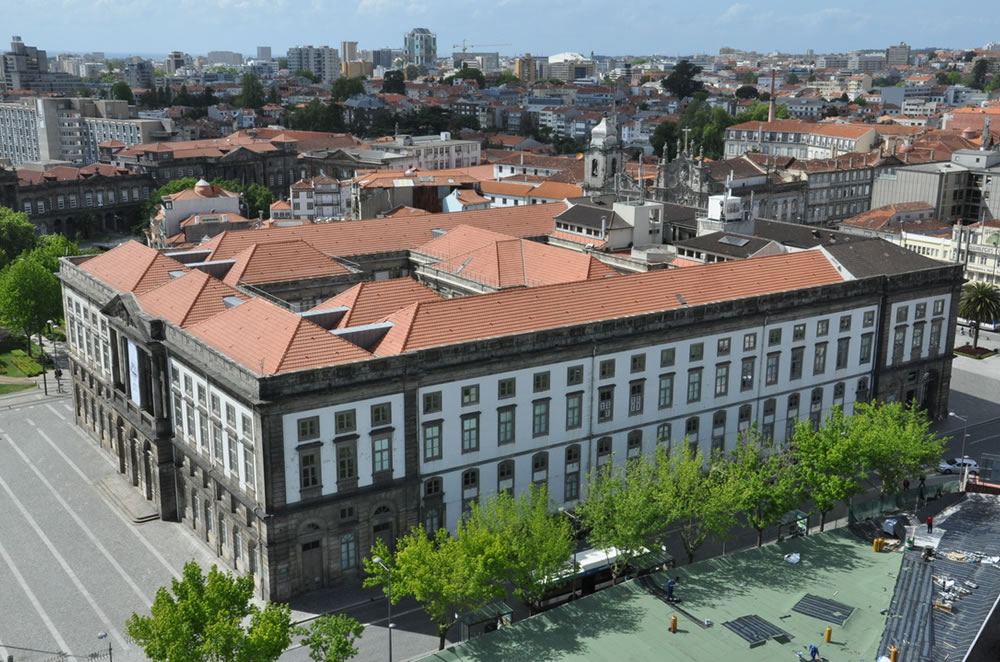 Course Context
Animal Histology course
Master in Veterinary Medicine
Tissues analysis based upon images
Around 50 students
Low motivation and involvement from students



		Gamification as a strategy
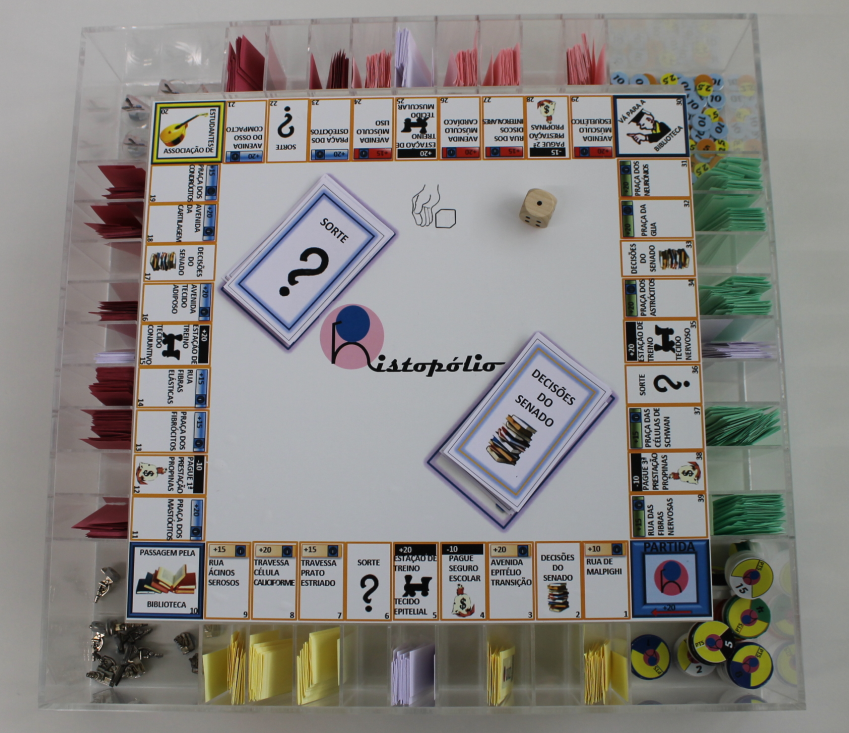 Histopoly I
Board game based upon Monopoly©
Cards and tiles related to Histology
Played on class
QR Codes linking to h5p.org
Questions tiles
Help tiles
Buy out badges
Physical version of Histopoly
Microscopes Badges
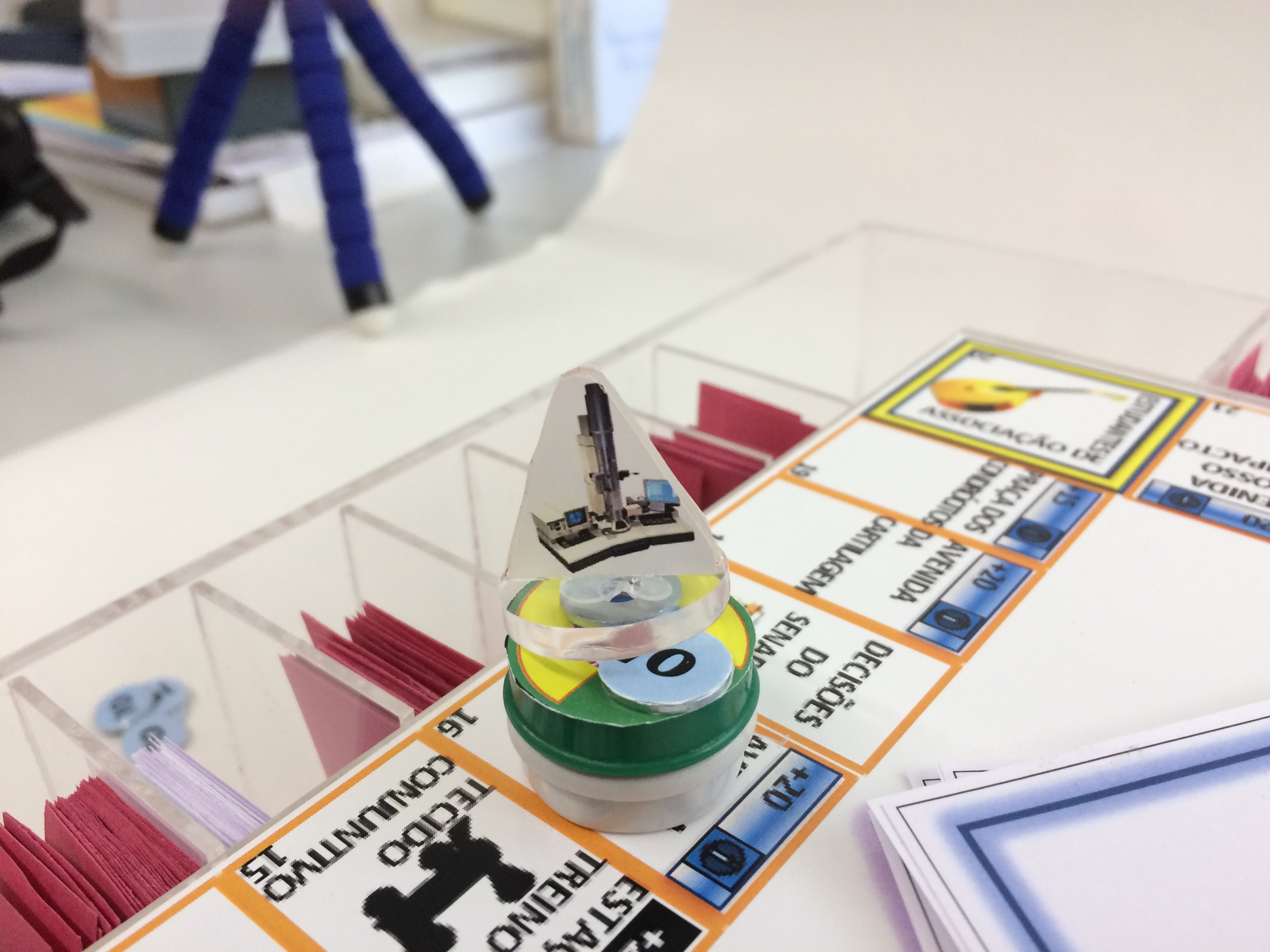 [Speaker Notes: Headline, image and dot points slide]
Histopoly I - Issues
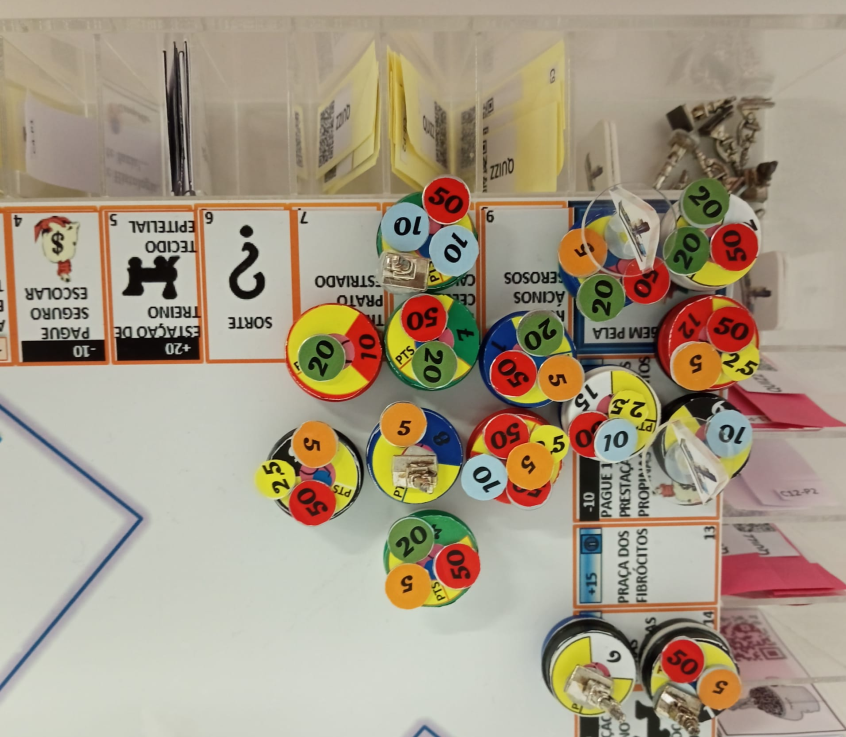 Easy to cheat
Lack of analytics
Tracking points
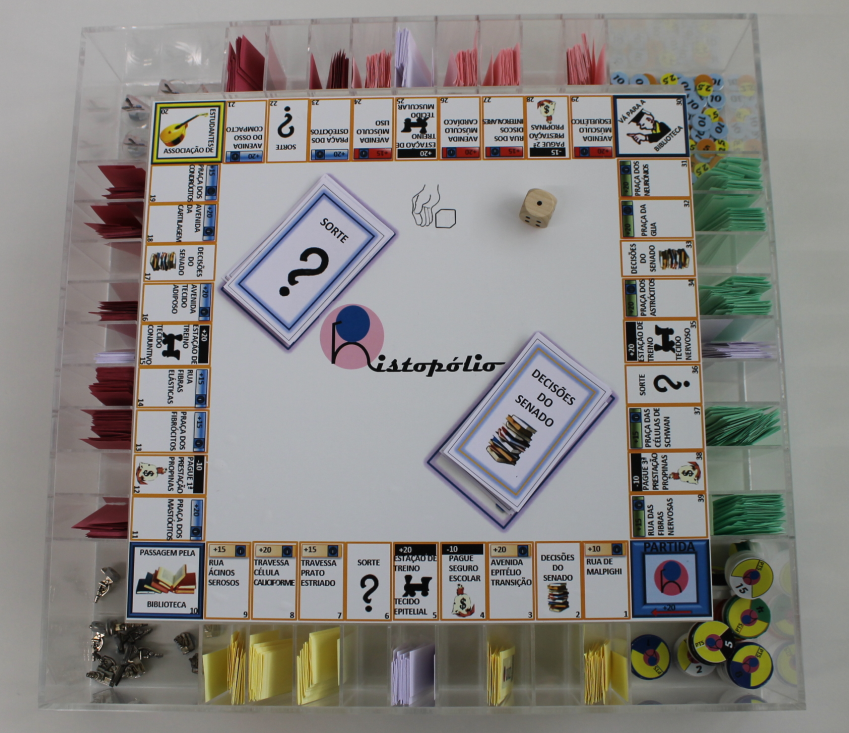 Histopoly II
Using Moodle and H5P
Auto enroll
QR codes linking to H5P stealth activ
Grade = 0/1
Grade to pass = 1
Activity completion: get a grade
Histopoly II - Issues
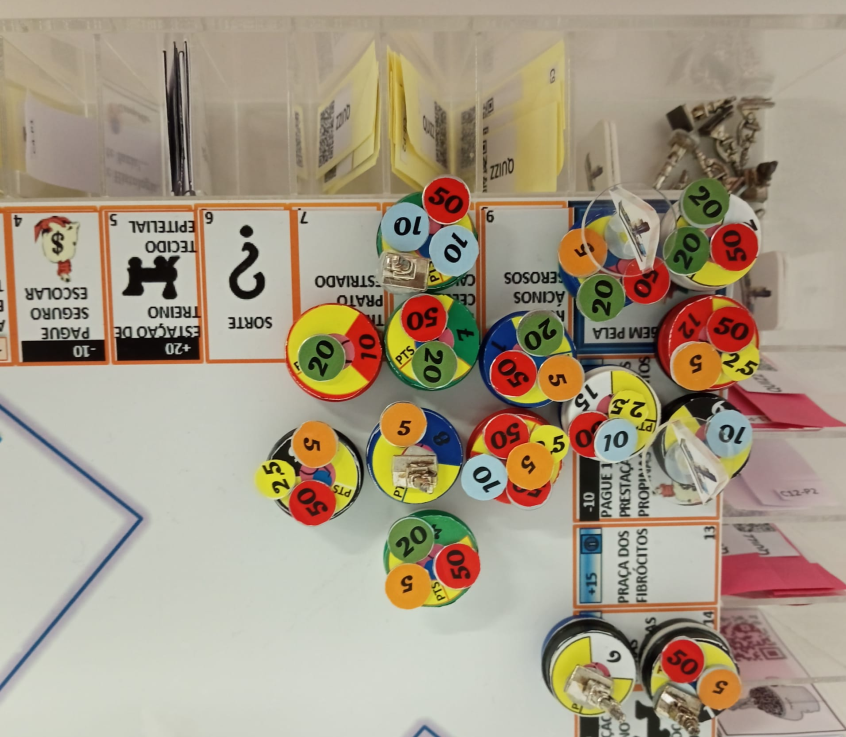 H5P questions
Time for development
Adding new questions
Histopoly III
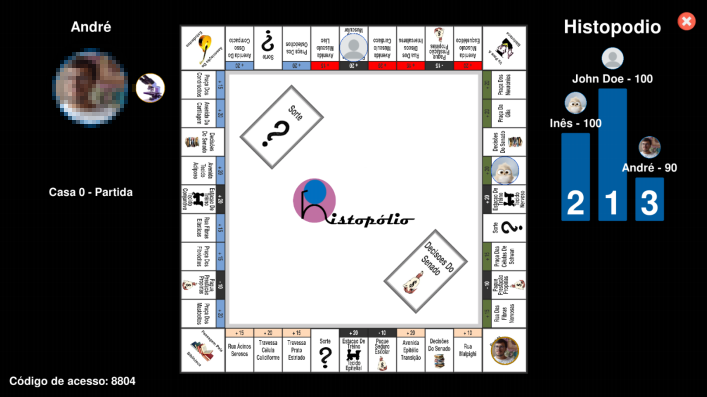 Fully digital
Web app
Unity engine
Manageable board
Manageable questions
Custom reporting
Achievements
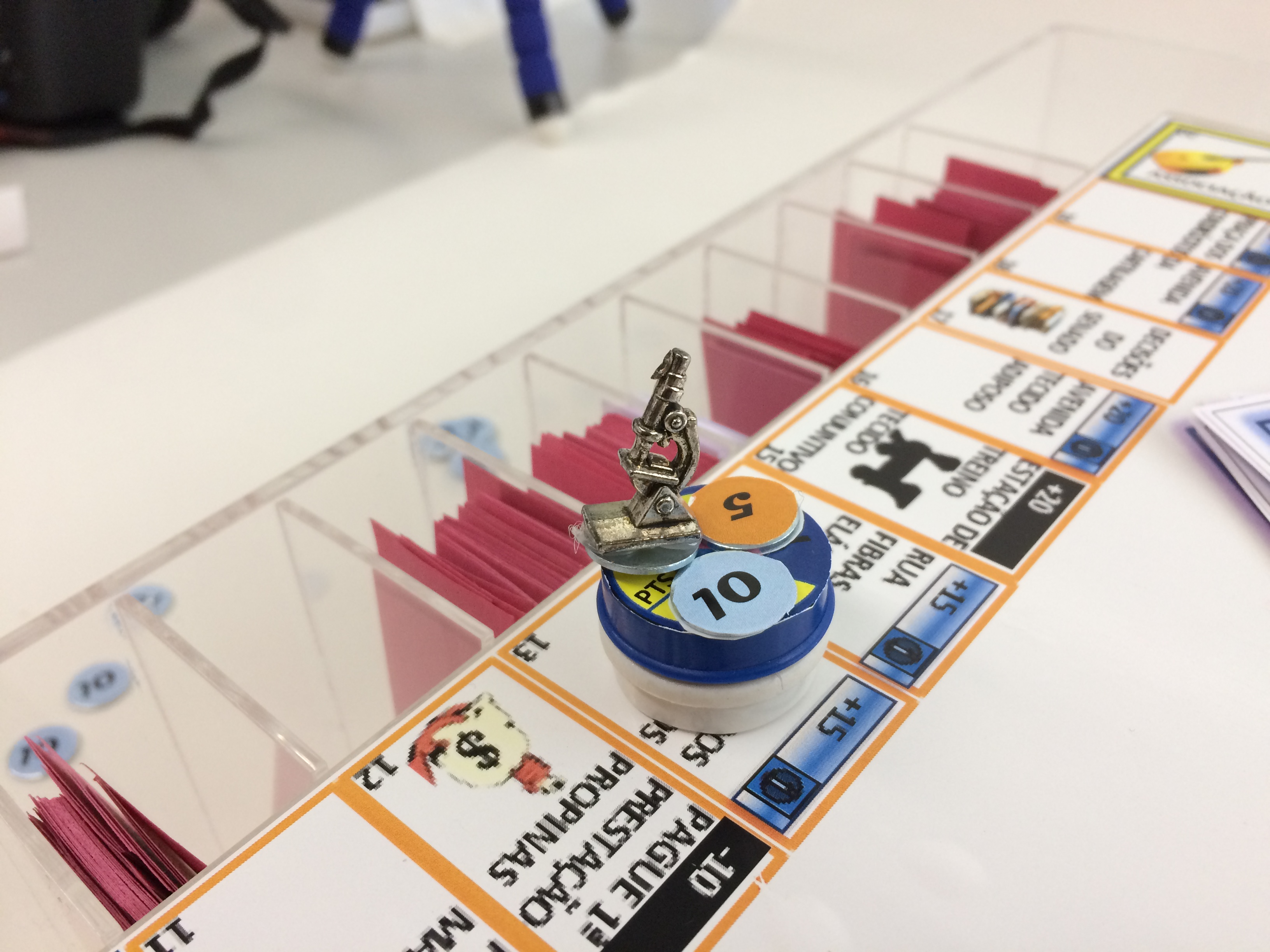 Have the grades improved? 
Has the motivation improved? 
Was it worth it?
Closing slide
Hugo Ribeiro
hribeiro@uporto.pt